Презентація на тему:прості механізми
Підготував
учень  7-А класу
Шкадар Володимир
Людина постійно прагнула полегшити свою роботу, пов'язану з переміщенням і підніманням важких предметів, використовуючи різні механізми.
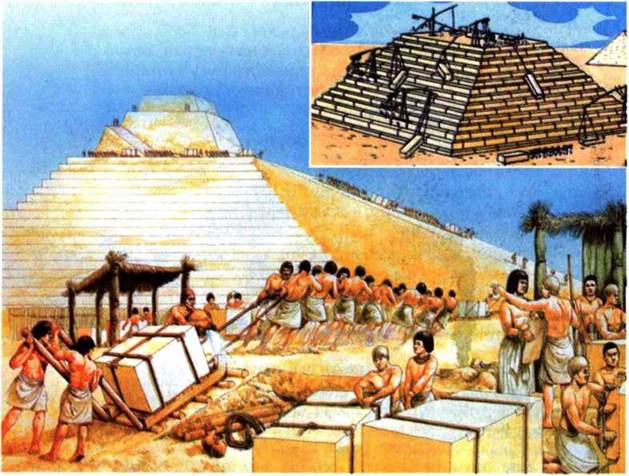 Механізми
Механізми – пристрої для перетворення руху й сили. Прості механізми: колесо, важіль, блоки (нерухомий і рухомий), гвинт, клин, похила площина.
Колесо
Колесо  — простий механізм, призначений для перетворення поступального руху в обертовий і навпаки.
Важіль
Важіль — тверде тіло (стержень), що може обертатися навколо нерухомої точки (опори). - застосовується для підйому вантажів.
Блок
Блок являє собою колесо з жолобом по колу, що обертається навколо своєї осі (жолоб призначений для каната, ланцюга, ременя.
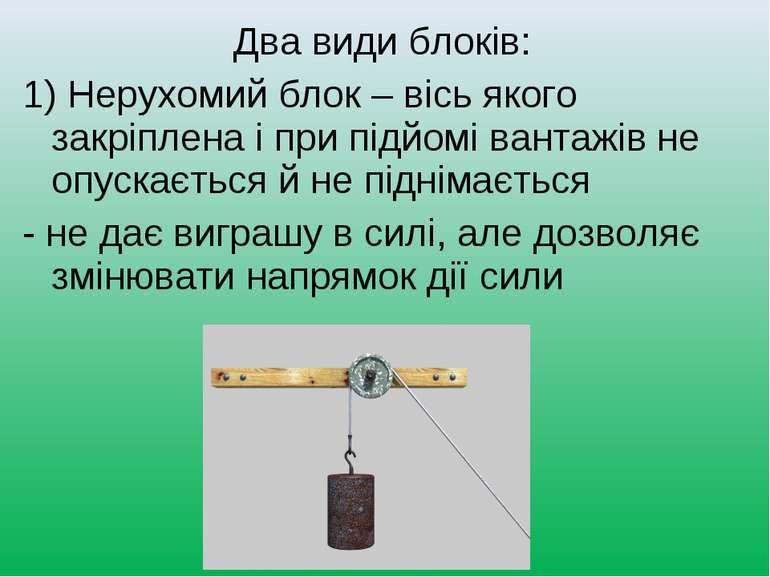 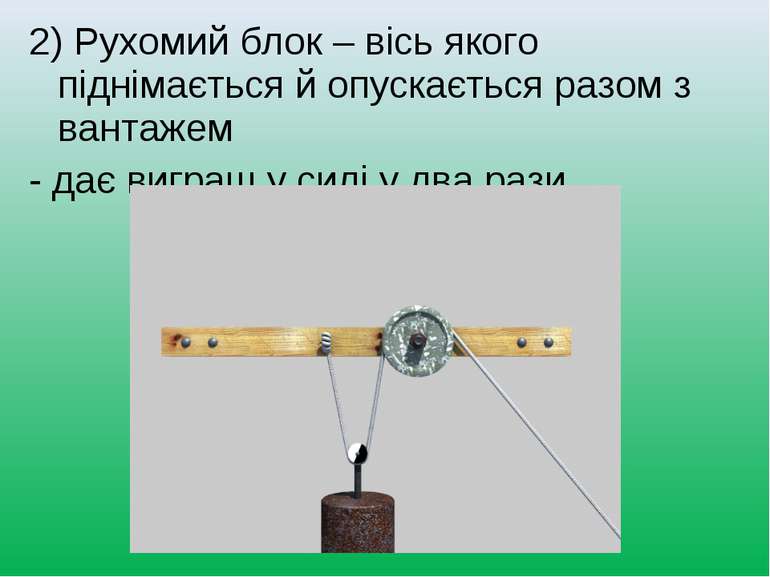 Похила площина
Похила  площина  — один із простих механізмів, призначений для зменшення сили, за допомогою якої можна підняти вантаж на висоту.
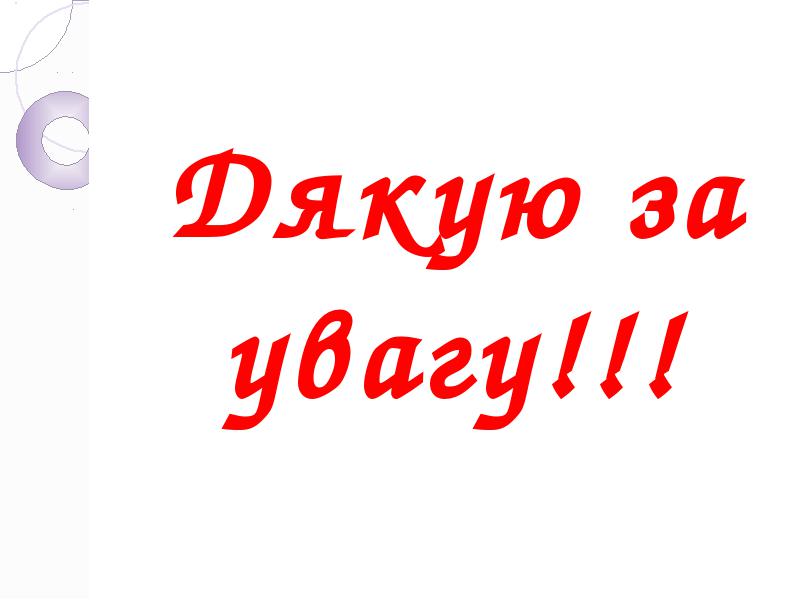